IAG REPORT
Washington/DC, September 2017
SAI PMF Governance
CBC – Strategic Lead
IAG - Support
IDI – Operational Function
[Speaker Notes: Following a recommendation issued by the INTOSAI Goal Chairs, the governance of the SAI PMF has been given to the Capacity Building Committee (CBC), and the operational function was assigned to IDI, to be exercised by the newly created IDI SAI PMF Unit.
The purpose of the SAI PMF Independent Advisory Group (the Advisory Group) is to act as an independent advisory mechanism to support the INTOSAI Capacity Building Committee (CBC) and the IDI SAI PMF Unit (SPU) in their efforts to continually develop, and implement, the SAI PMF.]
IAG Report
SAI PMF Progress Report
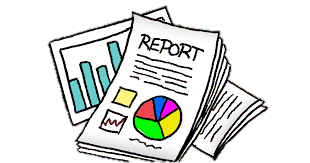 Communication Strategy for SAI PMF
SAI PMF Annual Plan for 2018
SAI PMF Progress Report
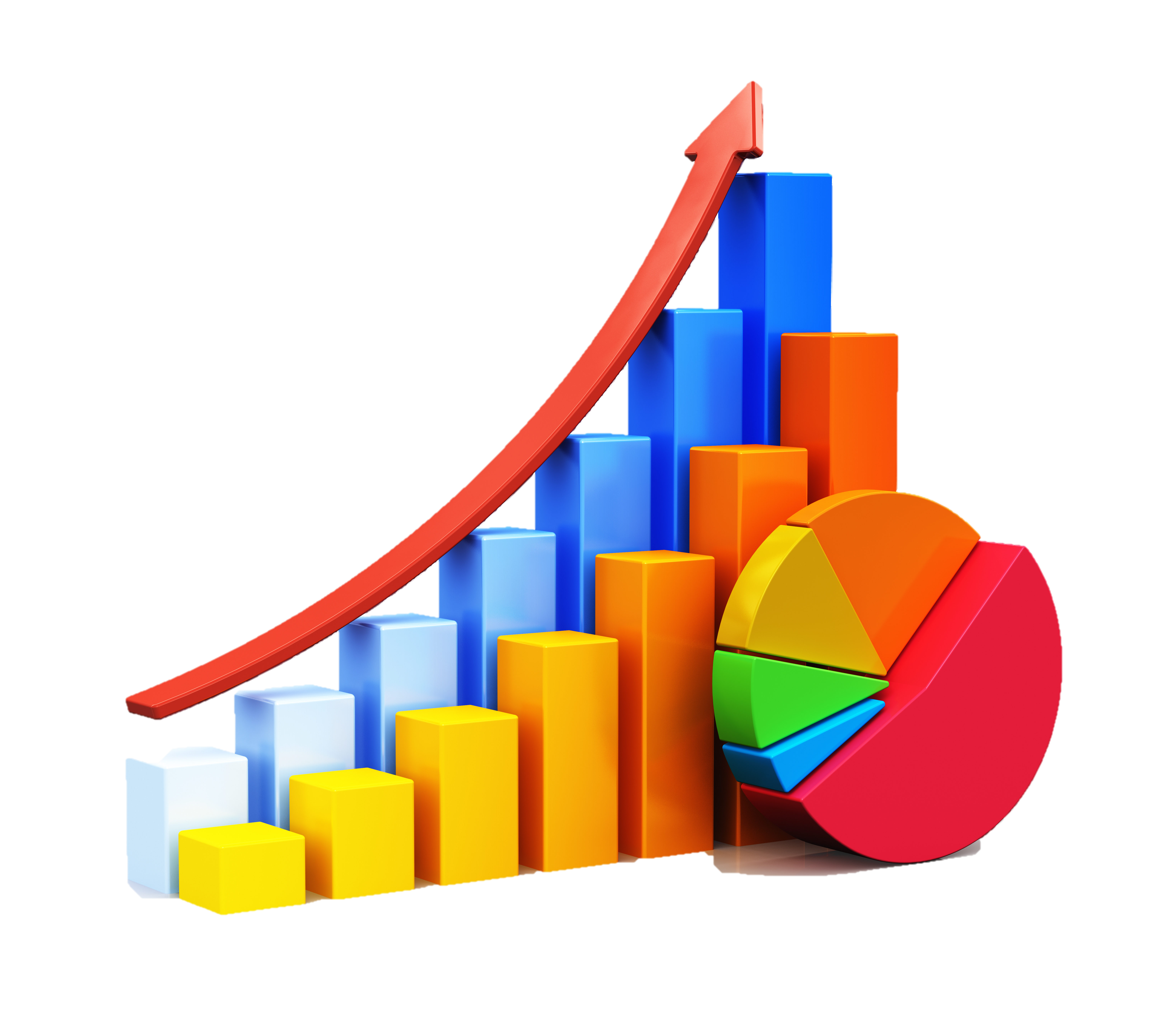 Indicators either met or likely to be achieved
Better performing SAIs
Evidence based technical assistance
[Speaker Notes: IAG commends the first successful year of the SAI PMF strategy, with all three outcome indicators either met or likely to be achieved by the end of the year. In particular, a high percentage of assessments (88%) have been used to developing and revising the SAI Strategic Plan and/or devising capacity building. This confirms the value of the tool for creating better performing SAIs as well as its importance for providing evidence based technical assistance.]
SAI PMF Progress Report
Reduction on SAI PMF staff in IDI
Reduction of training courses
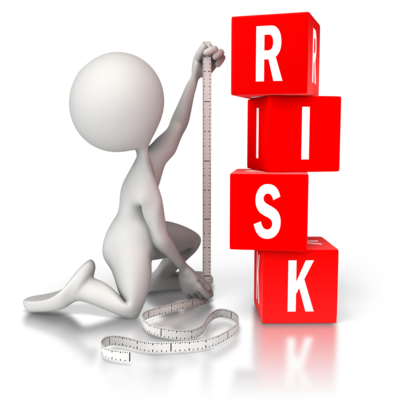 High impact on sustainability of assessments
Independent review function
Damages maintenance of credibility
[Speaker Notes: One key risk that deserves our attention is the staff reduction in the IDI SAI PMF Unit, that will take place in coming November, diminishing from 3,6 Full Time Equivalent, to 2,6 FTE. In addition, there has been a significant turnover in that unit, resulting in the loss of most of the experts in SAI PMF. 
	A potential consequence of these staff challenges will be the reduction of training courses for SAI PMF assessors, with high impact on the sustainability of the number of assessments to be carried out in the near future. The Independent Review function by the SAI PMF Unit could also be negatively impacted, with potential damages to the maintenance of the credibility of the tool in the long term.]
SAIs in kind contribution
[Speaker Notes: To mitigate those risks, IAG suggests that SAIs should be encouraged to provide in kind support and/or secondments for the SAI PMF Unit. Specifically, SAIs that already have SAI PMF experts could be invited to offer support to SAI PMF training courses and independent reviews, upon request by IDI SAI PMF Unit.]
SAI PMF Progress Report
Non comparability of indicators on different versions
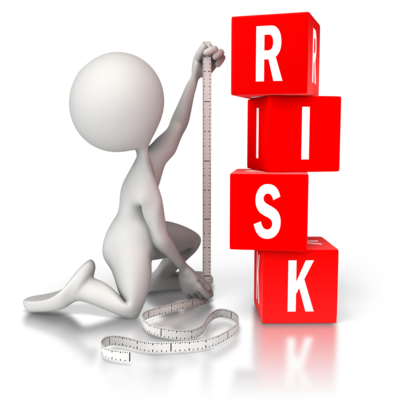 [Speaker Notes: Another critical risk to be addressed is the non comparability of indicators scored within different SAI PMF versions, especially Pilot Version and Endorsement Version. TCU (Brazil´s SAI) has applied the Pilot Version and is now finishing another assessment with the Endorsement Version, and we have identified situations where the change in the scoring system could lead to false conclusions as of the progress. For example, a SAI that scored low in a specific dimension using the Pilot Version, can score better in the Endorsement Version even if they have not improved. Reversely, there are situations in which the same dimension would get a lower score in the Endorsement Version, even though the same criteria are still met.]
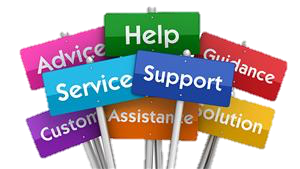 GUIDANCE DOCUMENTS
[Speaker Notes: Therefore, we emphasize the importance of the guidance documents for repeat assessments to cover these topics, that is scheduled to be finalized n 2017 (pg. 12).]
Communication Strategy
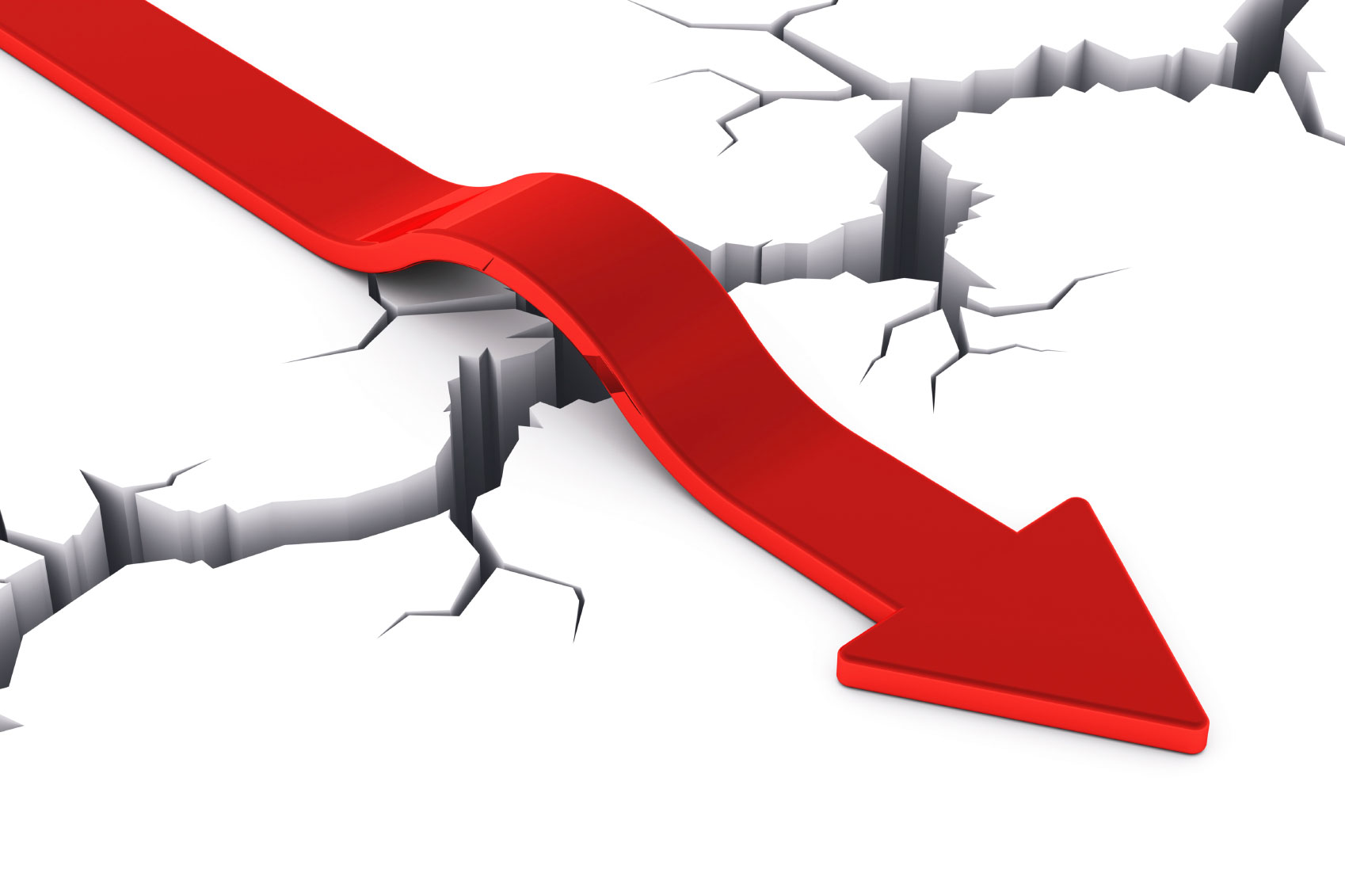 Monitoring goals
Different platforms
Implementation Strategy
FUNDING PROPOSAL
Success factors x resources x goals
Sustainability of resources
[Speaker Notes: The IAG would like to state that the Draft Communication Strategy for the SAI PMF is well design and comprehensive. It is consistent, includes monitoring goals and establishes different platforms to get the message across to the planned audience. The key messages are well aligned with the Implementation Strategy and the Success Factors are consistent with the resources and the goals.
Our main concern is related to the sustainability of resources. The resources presented in paragraph 6 may not be sufficient and thus extra resources may be necessary. The success of the Communication Strategy is directly related to sufficient resources for its implementation. Submitting a funding proposal to donors by CBC and SAI PMF Unit could be a solution.]
Communication Strategy
[Speaker Notes: We analysed also the coherence of the Communication Strategy objectives with the Implementation Strategy objectives. The function of communication as stated in the Implementation Strategy (paragraph 2) is: 
"Structured communication targeted at key stakeholders should raise awareness of the value of SAI PMF assessments and the real benefits to be derived from embracing the SAI PMF at SAI and regional level, and thereby drive a change in behaviour within INTOSAI and strengthen donor-wide support for the tool."
Therefore, we see that the Communication Strategy would be more aligned with the Implementation Strategy if the Purpose of it (Paragraph 2) is to promote the achievement of the Strategic outcomes as defined in the Implementation Strategy. Thus, the Communication objectives would be to promote the SAI PMF, raise awareness of the benefits of the tool among the relevant stakeholders and support the roll-out of the SAI PMF. In short, we suggest to invert paragraph 2 and 3.]
Communication Strategy
Enphasize importance of SAI PMF webpage at idi.no
Add PSC as Intosai Stakeholder
Add Key message:

SAI PMF has decisively helped many SAIs to improve their performance
[Speaker Notes: Another important observation of the IAG is related to the importance of the SAI PMF webpage at idi.no. We strongly feel that it is the most important channel of all communication of the tool, its relevance, the experiences and the benefits. We suggest that this importance is emphasized in the Strategy and in the Work Plan. 
adding Professional Standards Committee (PSC) to other Intosai Stakeholders since one of its objectives is to Monitor the implementation and adoption of the standards", including implementation of a monitoring system and collection of feedback.
add to Key Messages: 4.5 SAI PMF has decisively helped many SAIs to improve their performance]
Work Plan 2018
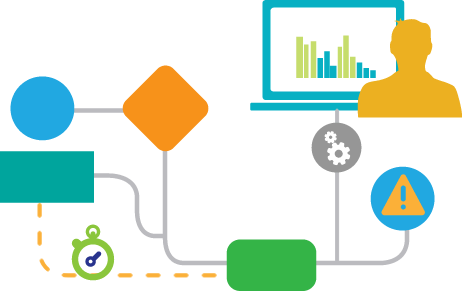 Developing a pool of experts should get high priority
Add role as advocate to SAI PMF to IAG
Assess level of work in relation to the workforce
[Speaker Notes: Regarding the Work Plan, the IAG considers it complete and thorough. We only have few comments related to some specific points of the plan. 
Firstly, we would like to stress out that SAI PMF IAG has, according to the SAI PMF Strategic Plan, a role as an advocate for SAI PMF (Annex 2, Strategic Plan, 2.3.). We suggest adding this role, even though it is not yet very clear what it includes, to the work plan at this point. We would also like to add to the notes of point 1b.1. our role in the maintenance and continued development of SAI PMF as described in the Strategic Plan, Annex 2, 2.3.
As is the case of the Communication Strategy, the question of cost and resources is relevant also regarding the work plan. We are concerned that the staff shortage at the IDI SAI PMF Unit might difficult the implementation of all the planned activities without additional resources. A frank assessment of the proposed level of work for 2018 in face of the staff resource is highly recommended. In this regards, we also suggest that the activity 3.4.4. Developing a pool of experts should get high priority instead of medium.]
Thank you!
Anahi Maranhão
Head of External Control Corporate Education Division (Dicont)
Serzedello Corrêa Capacity Development Institute (ISC)
Federal Court of Accounts – Brazil (TCU)
+ 55 61 3316 5802 | +55 61 3316 5835 | +55 61 98418 7666
anahimb@tcu.gov.br
Skype: anahi.maranhao